CONNECTSprint 41 reviewSprint 42 planning
May 17, 2018
2
Sprint resource pages
For past sprint, visit: https://connectopensource.atlassian.net/wiki/x/CwCPHg

For current sprint, visit:https://connectopensource.atlassian.net/wiki/x/BIAyI

For complete information on the CONNECT 5.1.1 release visit: https://connectopensource.atlassian.net/wiki/spaces/CONNECTWIKI/pages/245399578/CONNECT+5.1
3
CONNECT 5.1.2
Fixing Bug with Multiple exchange endpoint targeting
Adding Endpoint override capability
Exchange Manager scheduler to use Spring-managed threads 
Automatically releases allocated but unused memory in managed objects 
Reduces the risk of OutOfMemory exceptions
Patch will be available end of current sprint  (May 25)
4
Sprint 41 themes
Patient Locator Query schemas and WSDLs
Document Data Submission schemas and WSDLs
Configurable CONNECT instances – test execution
5
Record Locator Service
Patient Locator Query WSDL created
Patient Locator Query Schema created
Features/options required for agency-specific RLS implementations?
[Speaker Notes: Note that the Record Locator Service feature will be referred to as the Patient Locator Query service going forward]
6
Document Data Submission
Register Document WSDL created
Register Document Schema created
7
Configurable CONNECT instances - Testing
One-click validation test execution
Loopback
Gateway to gateway
Replaces existing resource-intensive interop testing
8
FHIR directory
Suggested fixes/improvements approved by eHealth Exchange
No changes required to CONNECT 5.1.1 for resource consumption
Awaiting updates to eHealth Exchange directory for further testing
9
Sprint 42 themes
Patient Locator Query gateway and adapter base processing
Document Data Submission gateway and adapter base processing
Release 5.1.2 patch for Exchange Manager Updates
10
Agency alerts and input requests
What features/options are required for agency-specific RLS implementations?
TLS 1.3 being considered for eHealth Exchange
11
Partner and Community Support
12
Partner and Community Support
13
Partner and Community Support
Current Partner Supported Platforms in production
14
Partner and Community Support
Supported application servers 
WebLogic 12.1.1
WebSphere 8.5

Supported product versions
5.1.1
5.0
4.7
4.6 – eHealth Exchange Validated
4.5.2
4.4.1
JBoss EAP 7
WildFly 8.x --- Open source application server
15
Questions? – Contact Us
Address:	 Federal Health Architecture Program Management Office			Office of the National Coordinator for Health IT			Department of Health and Human Services
			Capital View Office Building			425 3rd Street SW			Washington, DC 20004
	General	Email:		federal.health@hhs.gov
	Phone:		(202) 573-3700
	Websites:	www.healthit.gov/FHA
			www.max.gov
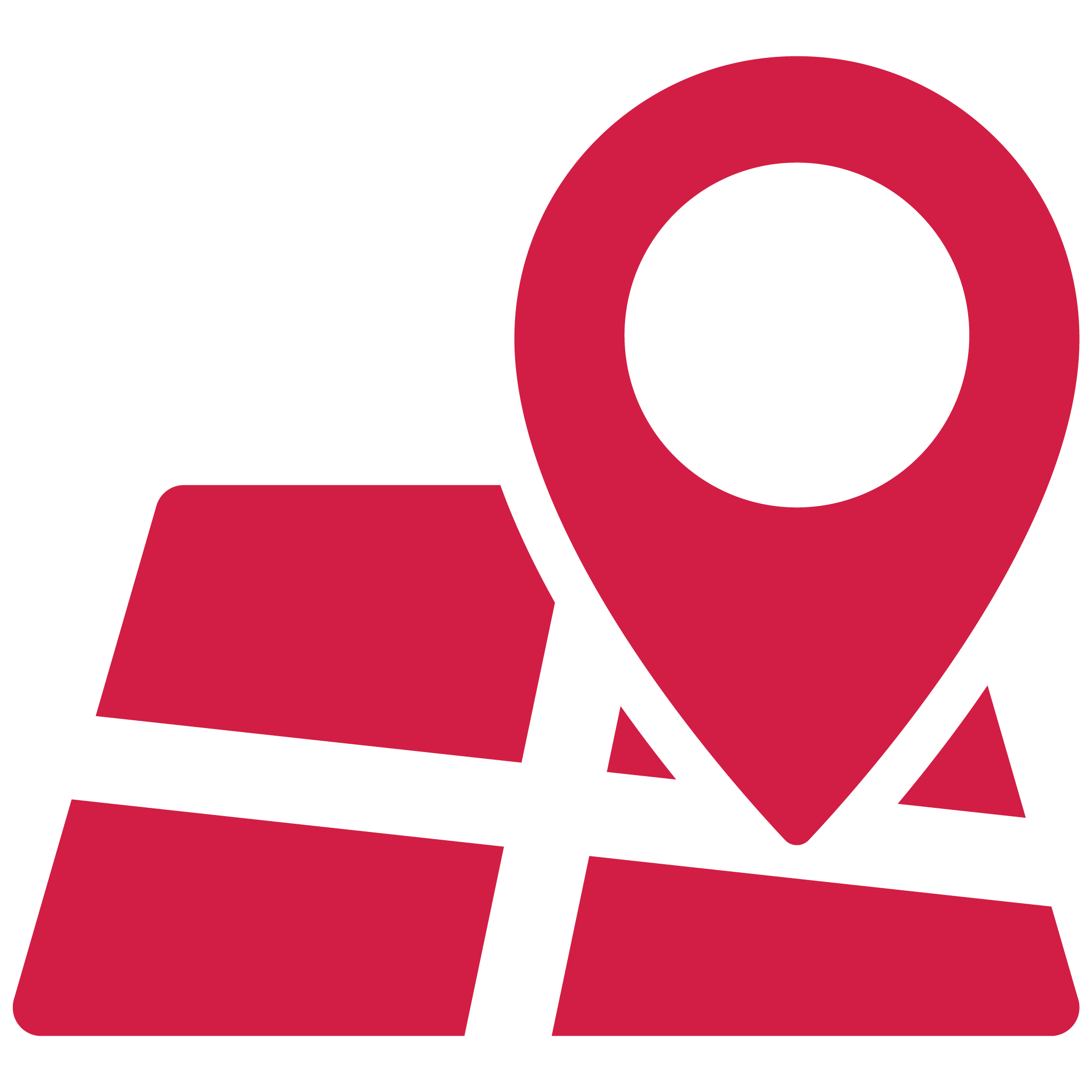 CONNECT ON OUR SOCIAL NETWORKS:
	Twitter.com/onc_fha
	linkedin.com/groups/4526376/profile
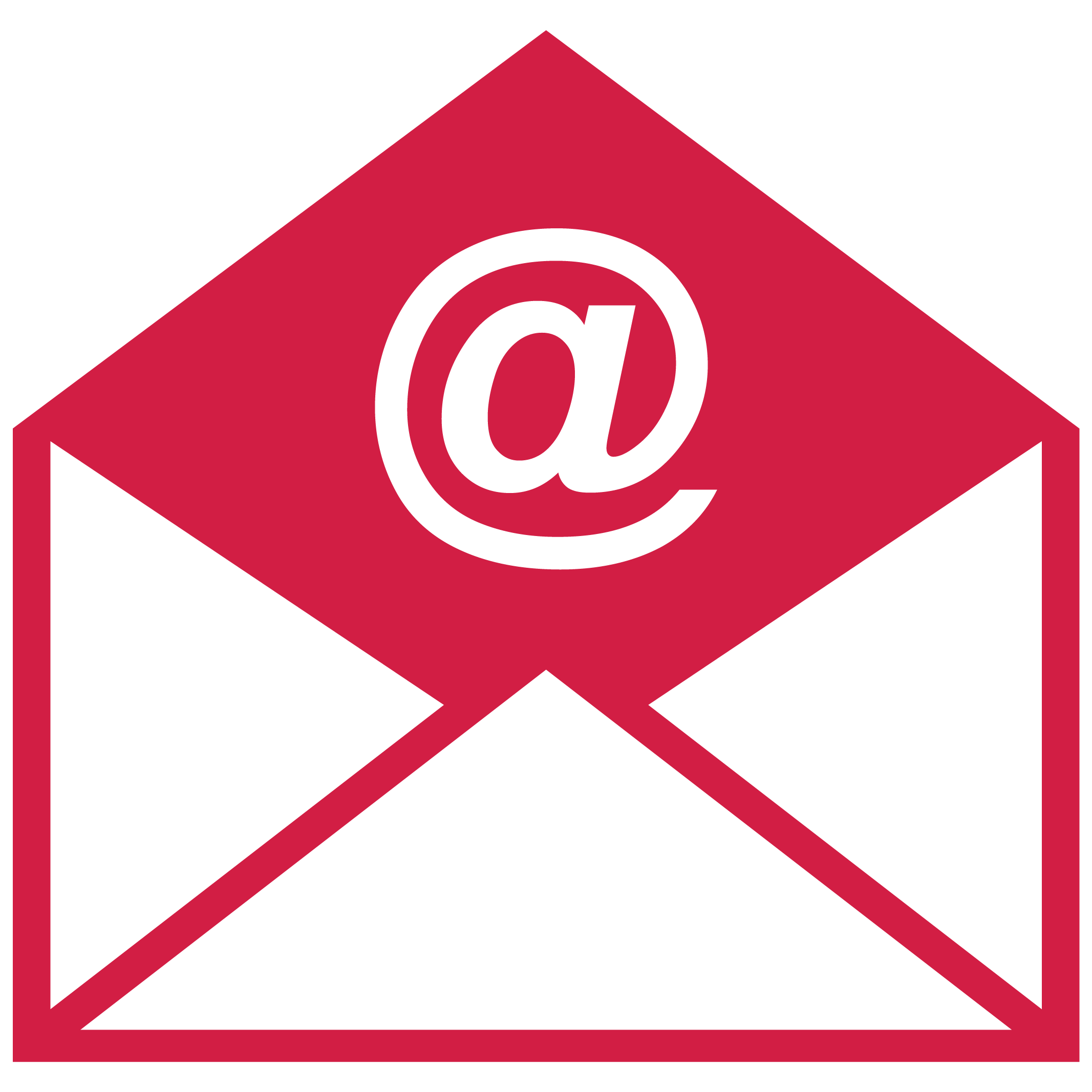 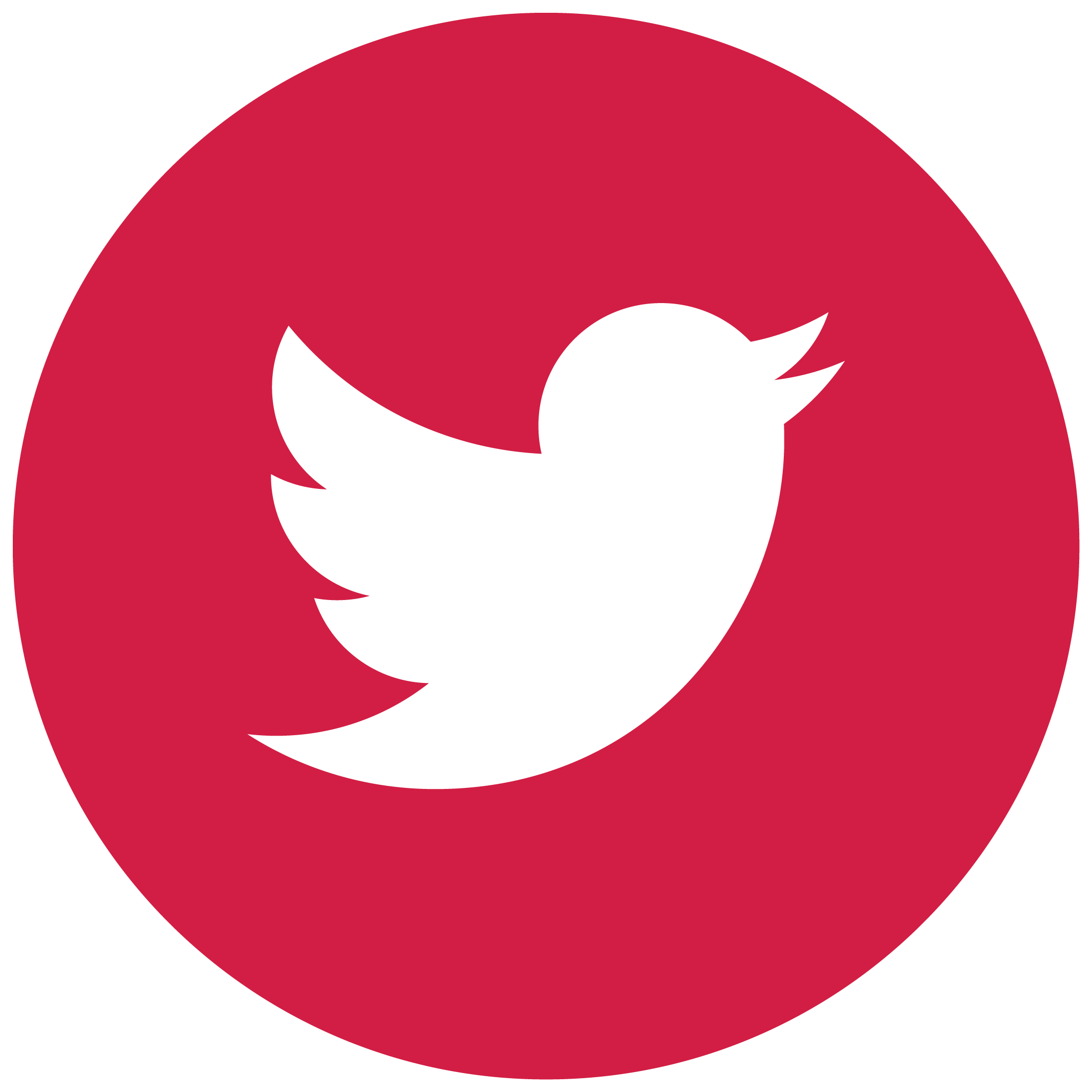 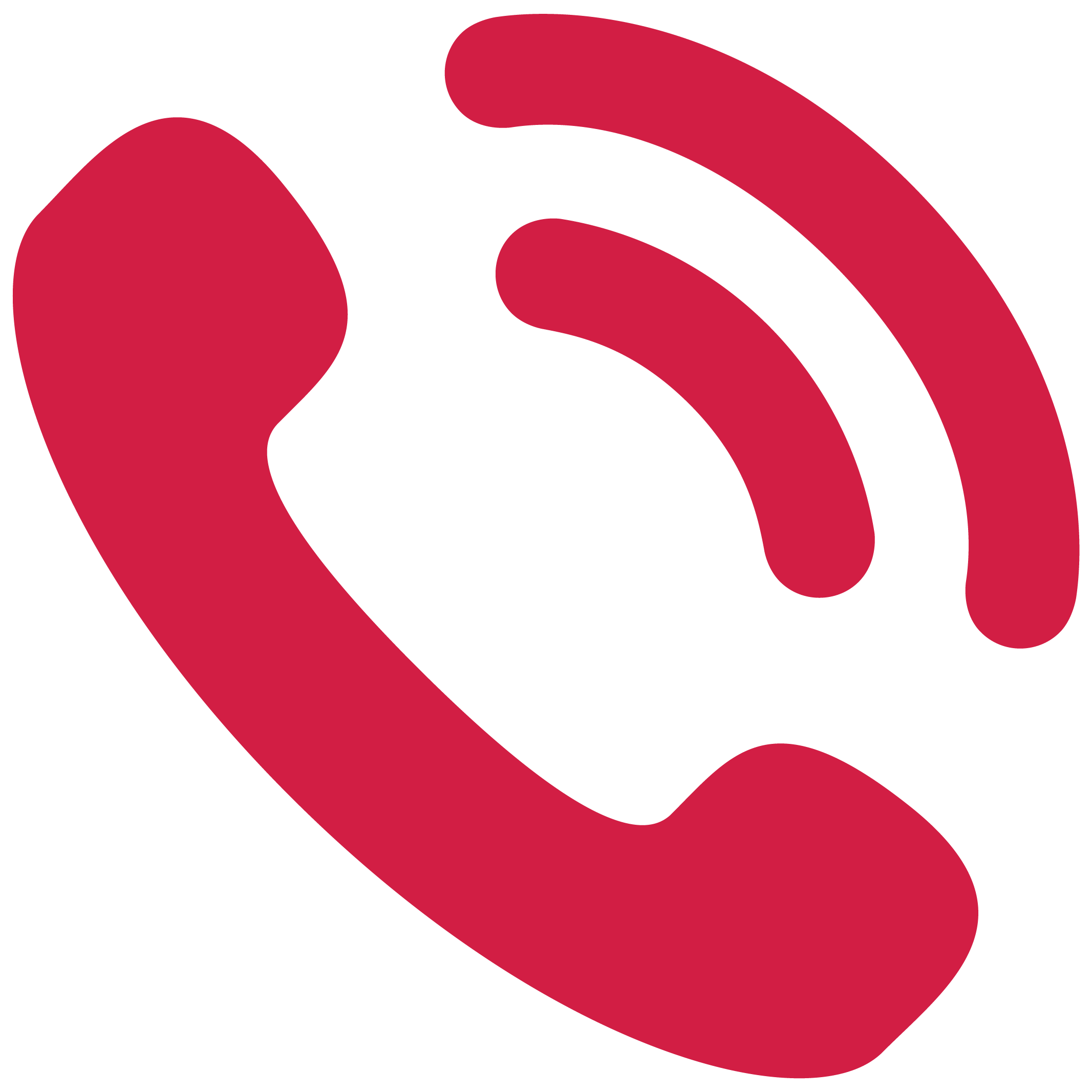 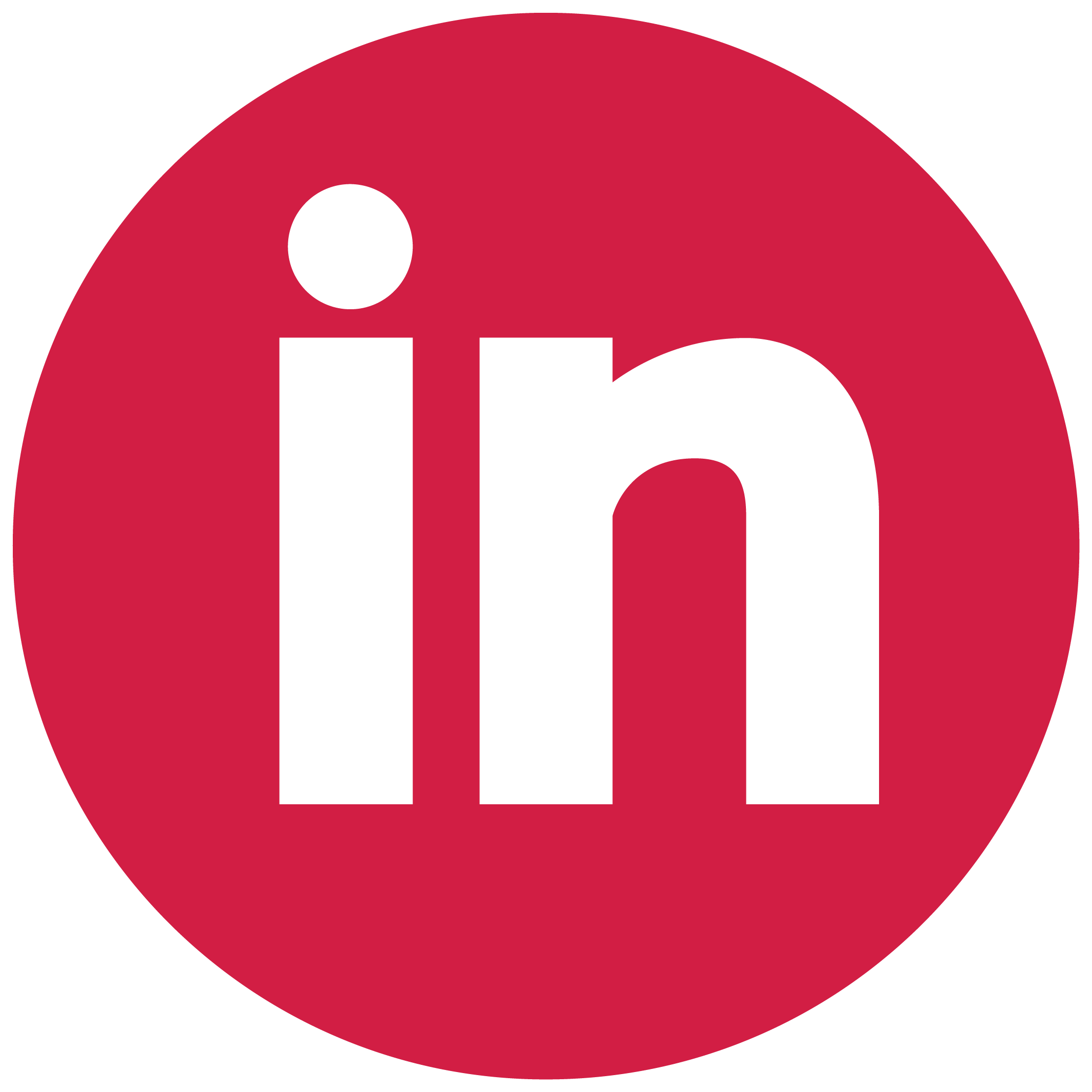 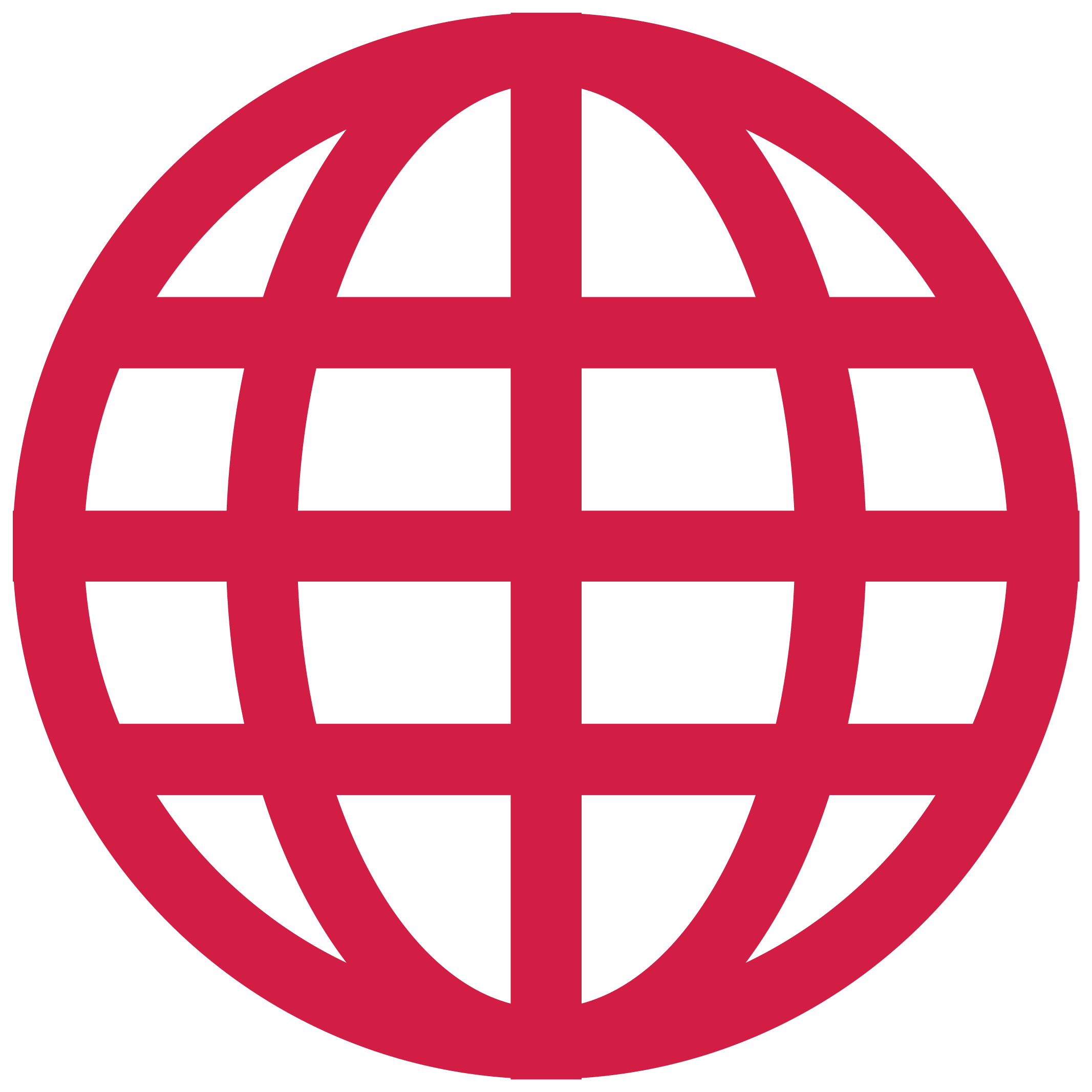 16
THANKS FORCOMING
See you soon
17
CONNECT 5.1 released!
https://connectopensource.atlassian.net/wiki/spaces/CONNECTWIKI/pages/245399578/CONNECT+5.1
https://connectopensource.atlassian.net/wiki/spaces/CONNECTWIKI/pages/117610137/CONNECT+Binaries+by+Release
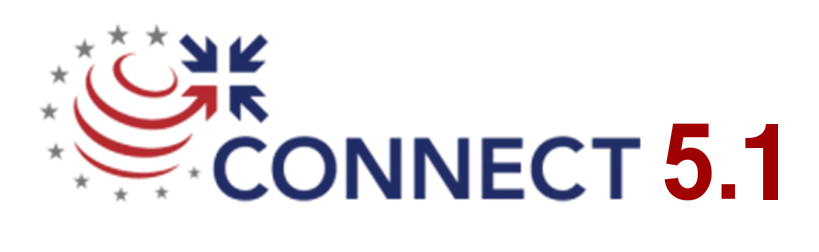